Número de participantes na reunião:
Painel de Metas
IDEB 2019 0,00
Meta 2021 0,00
IDEB 2019 0,00
Meta 2021 0,00
Meta 2021 0,00
IDEB 2019 0,00
Acompanhando o plano de melhoria
O plano de melhoria da nossa escola possui o seguinte status de implementação.
STATUS DO PLANO DE MELHORIA DA ESCOLA
Etapas
Ação
Data Base: __/__/___
Acompanhando o plano de melhoria
Ação Complementar - Ação proposta com o objetivo de fortalecer o plano de melhoria. Deve ser inserida no   momento (qualquer período) em que a equipe verificar fragilidades no plano. Essas ações se referem ao problemas que foram levantados na etapa de planejamento.

Ação Corretiva - Com o plano de melhoria em curso (quando as ações planejadas já estão em andamento), a metodologia prevê a inserção de ações corretivas, a fim de  eliminar os desvios negativos apresentados pelos sinalizadores. 


Contudo, considerando a ausência  dos sinalizadores de processo e referência e as variáveis educacionais,  nesse período atípico, é preciso olhar para as várias ferramentas de aprendizagens e avaliações educacionais, a fim de analisar o percurso de aprendizagem dos alunos.
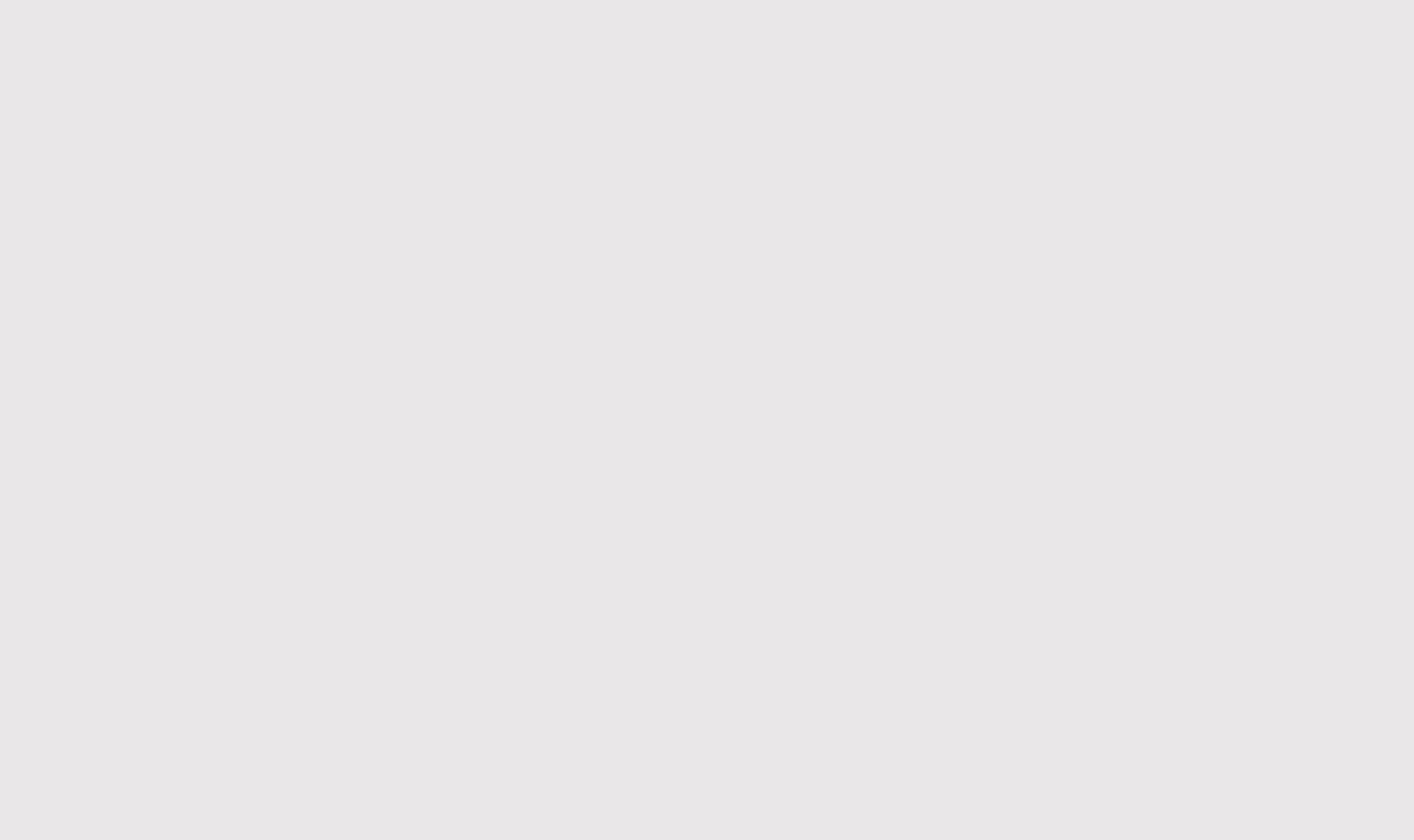 Acompanhando o plano de melhoria
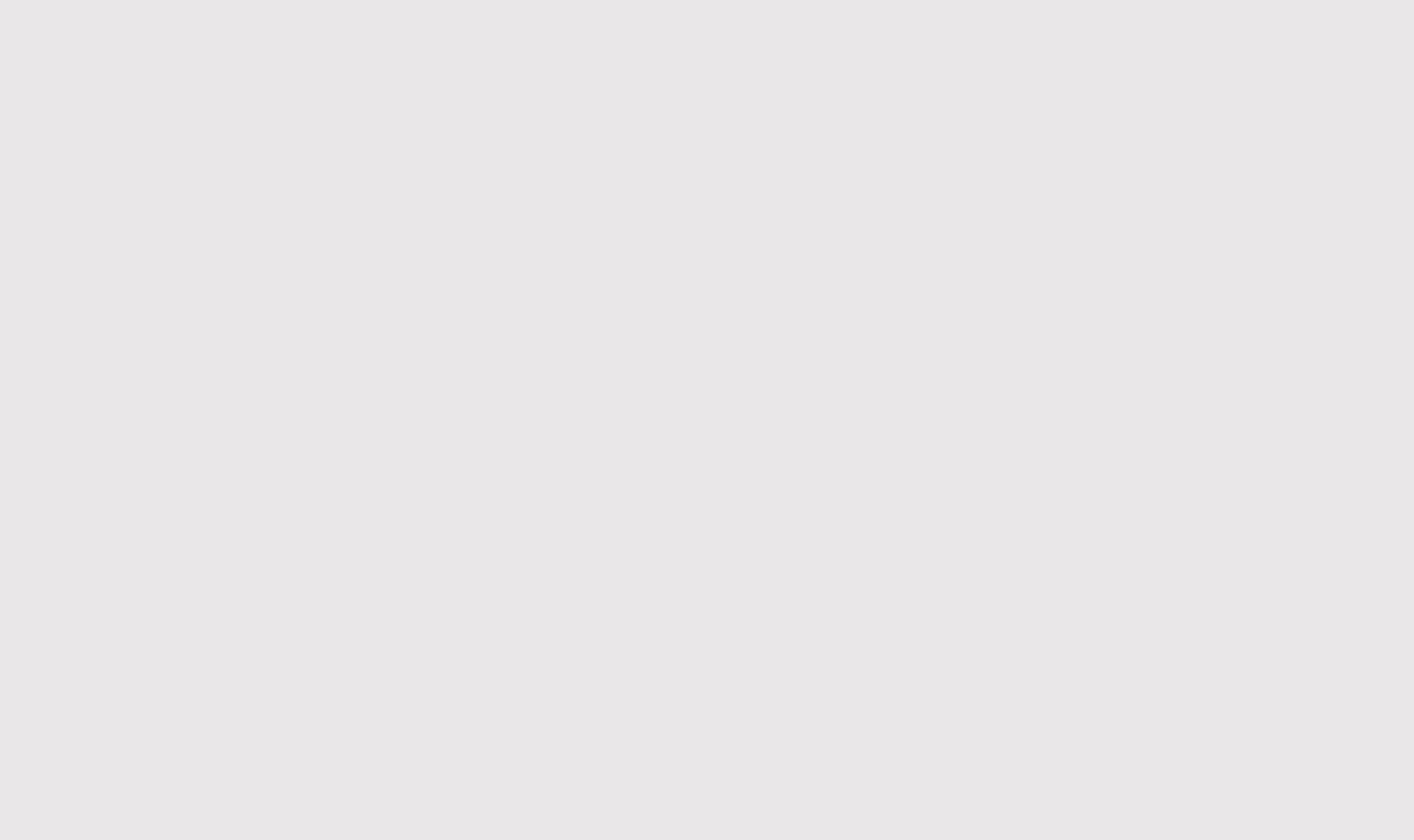 O 6º passo da metodologia “Acompanhando os planos e resultados”, tem por objetivo a análise dos resultados educacionais, do status do plano de melhoria e da proposição de ações complementares e/ou corretivas, quando necessário. 

 Sendo assim, a equipe analisa os indicativos disponíveis e os resultados alcançados até o momento, a fim de  verificar a necessidade de inserir ao plano de melhoria ações corretivas e/ou complementares. 

Lembrando que: as ações complementares são elaboradas com vistas ao fortalecimento das ações planejadas. E, as ações corretivas vislumbram eliminar novos problemas identificados pela análise dos processos de aprendizagens e resultados educacionais.
Acompanhando o plano de melhoria
Caso tenham inserido novas ações ao plano, preencham este e os próximos slides, com base na complementação dos problemas já identificados ou na inserção de novos problemas.


Assinalem com um “X” as últimas duas colunas da tabela, com vistas na inserção de ações complementares e corretivas no plano.
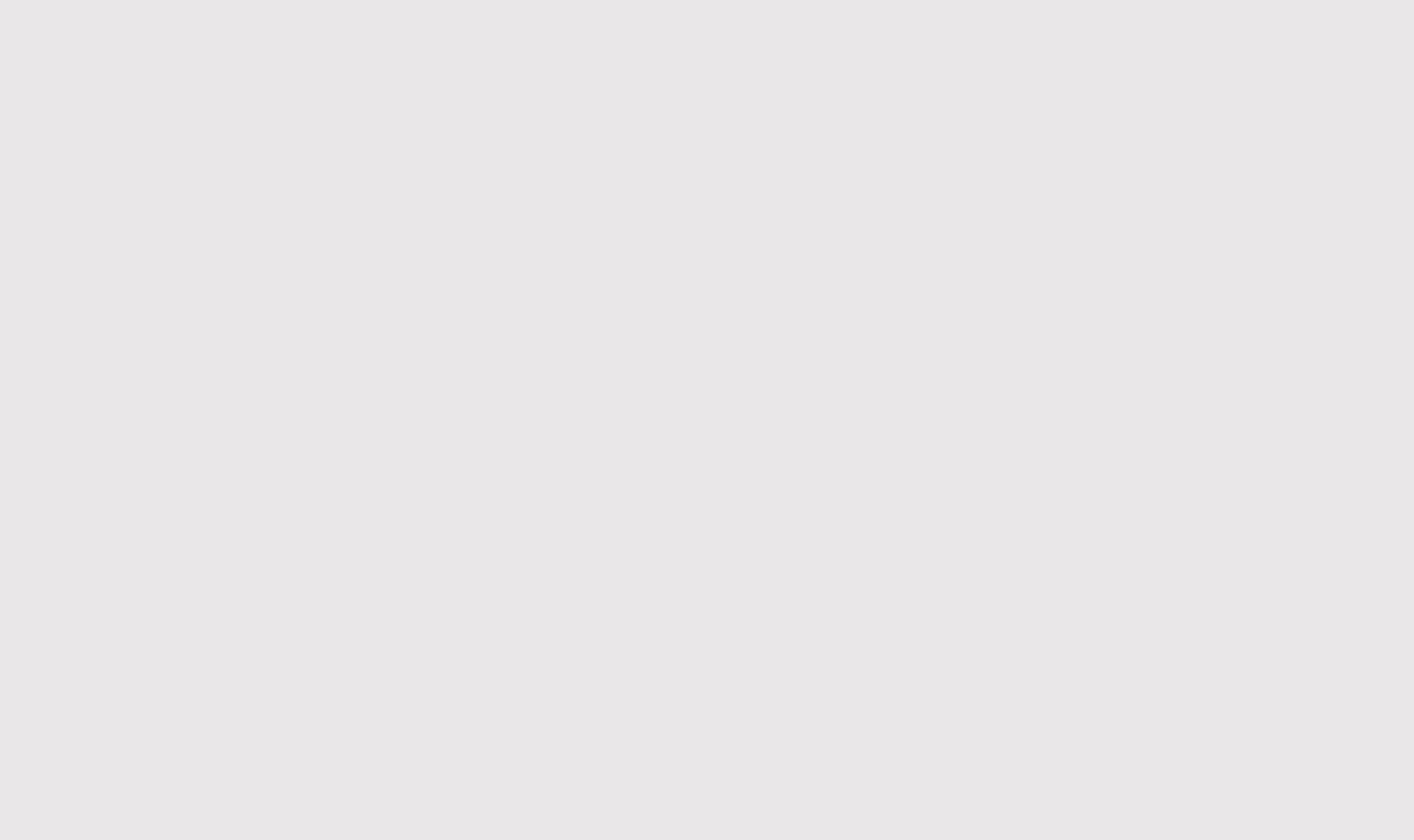 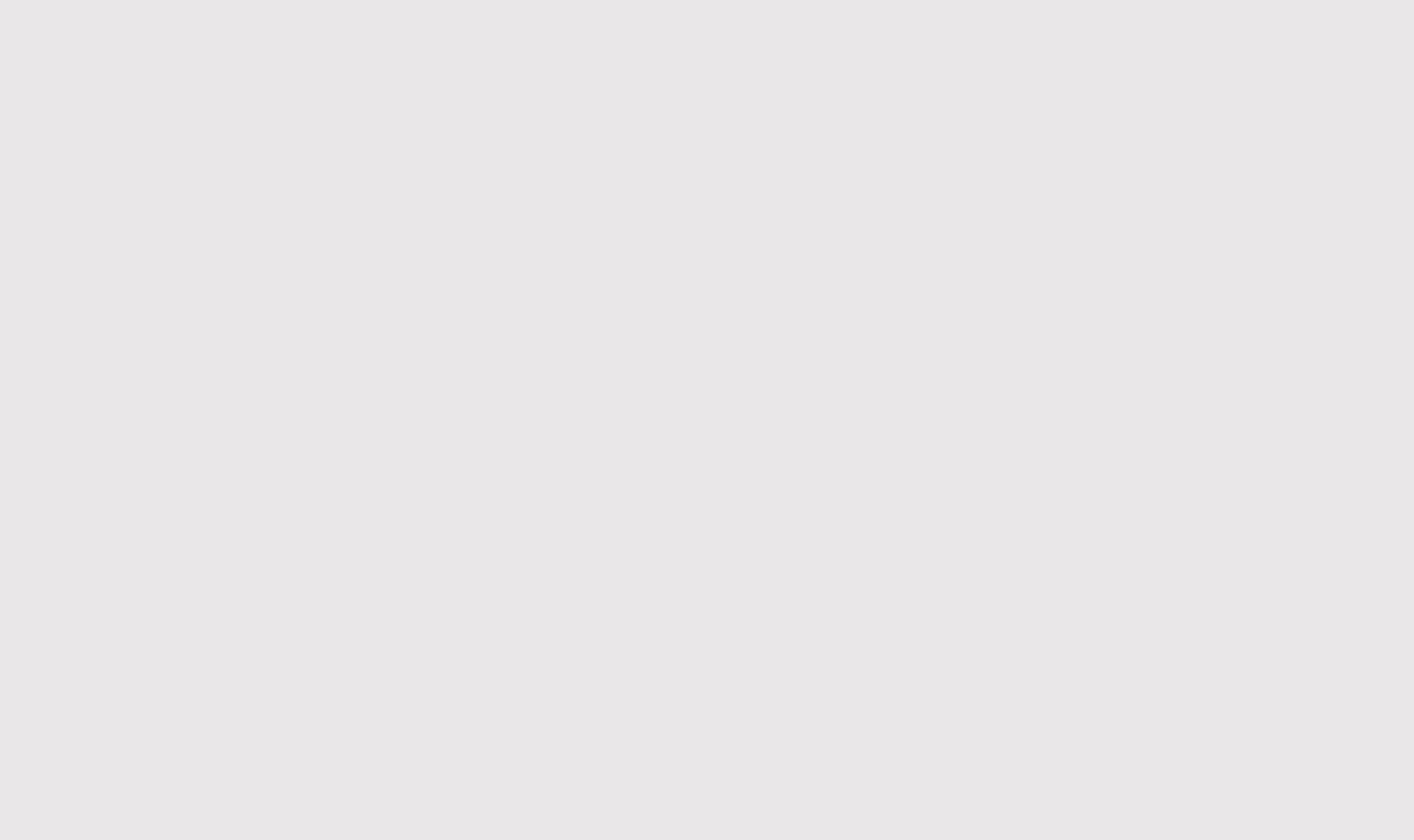 Acompanhando o plano de melhoria - AI
Assinalem com um “X” (na coluna direita da tabela) os indicativos  que apresentaram evidências e/ou resultados não satisfatórios para a identificação de um novo problema nos Anos Iniciais, ou seja, ações corretivas:
Acompanhando o plano de melhoria - AI
Descrevam de forma clara e breve, para cada indicativo selecionado no slide anterior,  as evidências e os resultados não satisfatórios que subsidiaram a escolha de um novo problema para o segmento.
Acompanhando o plano de melhoria - AI
Descrição do novo problema dos Anos Iniciais inserido  ao plano de melhoria:


Descrição da causa raiz ou raízes identificada(s) e inseridas ao plano:


Descrição da ação(ões) inserida(s) ao plano:
Acompanhando o plano de melhoria - AF
Assinalem com um “X” (na coluna direita da tabela) os indicativos  que apresentaram evidências e/ou resultados não satisfatórios para a identificação de um novo problema nos Anos Finais:
Acompanhando o plano de melhoria - AF
Descrevam de forma clara e breve, para cada indicativo selecionado no slide anterior,  as evidências e os resultados não satisfatórios que subsidiaram a escolha de um novo problema para o segmento.
Acompanhando o plano de melhoria - AF
Descrição do novo problema dos Anos Finais inserido  ao plano de melhoria:


Descrição da causa raiz ou raízes identificada(s) e inseridas ao plano:


Descrição da ação(ões) inserida(s) ao plano:
Acompanhando o plano de melhoria - EM
Assinalem com um “X” (na coluna direita da tabela) os indicativos  que apresentaram evidências e/ou resultados não satisfatórios para a identificação de um novo problema no Ensino Médio:
Acompanhando o plano de melhoria - EM
Descrevam de forma clara e breve, para cada indicativo selecionado no slide anterior,  as evidências e os resultados não satisfatórios que subsidiaram a escolha de um novo problema para o segmento.
Acompanhando o plano de melhoria - EM
Descrição do novo problema do Ensino Médio inserido ao plano de melhoria:


Descrição da causa raiz ou raízes identificada(s) e inseridas ao plano:


Descrição da ação(ões) inserida(s) ao plano:
Ação Destaque
Dentre as ações implementadas no primeiro semestre, por meio do plano de melhoria, a equipe selecionou uma ação que se destaca (gerou um bom resultado) entre as demais. Siga a linha histórica da ação selecionada, preenchendo as filipetas. 
Problema identificado: 


Causa raiz levantada:
Ação Destaque
Ação inserida ao plano:


Breve descrição da ação:
Ação Destaque
Evidências e resultados da ação:
Devolutiva da diretoria de ensino frente as demandas levantadas pelas escolas na reunião anterior.
Após a reunião, chegamos à conclusão que a escola necessita de apoio da diretoria de ensino para as seguintes demandas:
O painel de Gestão à Vista da escola foi atualizado conforme foto/link abaixo.
Nome da escola:
Link do painel:
Nome da escola: